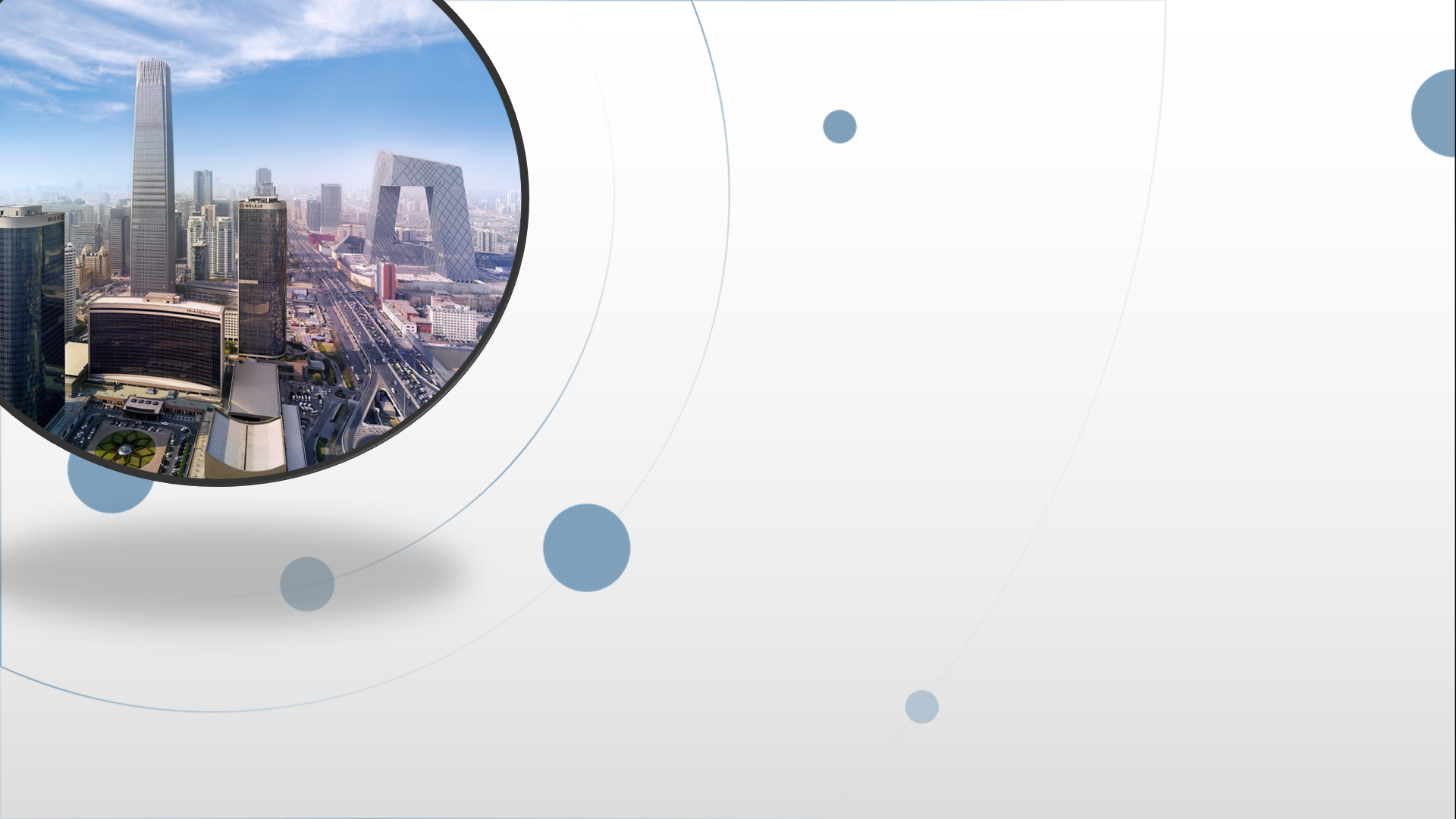 朝阳区线上课堂·高三语文
现代文阅读专题复习之赏析题
北京市和平街第一中学  王艾然
《普通高中语文课程标准（2017年版）》
学科核心素养
1．语言建构与运用
2．思维发展与提升
3．审美鉴赏与创造
4．文化传承与理解
《学业质量水平四》是高校考试招生录取的依据
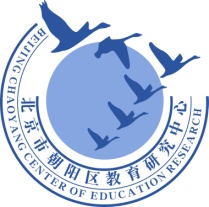 学习目标

1.了解赏析题常见提问方式
2.归纳总结、掌握赏析题的解题思路
3.掌握赏析题常见手法及其作用
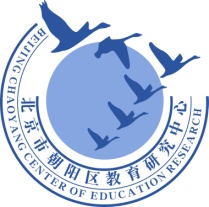 赏析题考查的是语言分析能力、鉴赏能力。要求在通读全文、把握文章思路和主旨的前提下，对语句进行细致揣摩。主要是针对句子使用的手法、形象词语等进行深入分析与鉴赏。
赏析题常见提问方式
“赏析”
“好处、妙处”
“表达效果”
“艺术特色、表达特色、表现手法、表现特色”
归纳总结、掌握赏析题的解题思路
例：2019 朝阳一模《八千粟》
【一】审题
审读题干：圈划关键词（明确范围、对象、题型、作答要求等）
题干：请简要赏析文中画横线的语句。（6分）
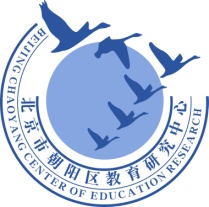 【二】梳理概括画线句子的内容及手法

    豪华汽车穿行在田野中的柏油公路上，从毛驴车边疾驶而过，毛驴却不惊不躁，悠然自得地拉着平板车，用它的四蹄敲打着铺满树荫的路面。
1.比拟（拟人）
2.对比
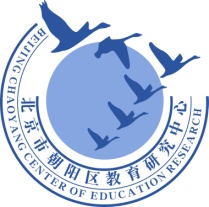 【三】思考划线句子的表达目的（联系段落内容）

    在这个追求快速致富的时代，我们似乎早已忘记了如何守住我们的土地，忘记了如何守住我们赖以生存的粮食。我们所到之处，豪华的建筑占据了越来越大的空间，如潮的车流淹没了缓缓流淌的河流。敖汉却是现代与古老并存的城镇。豪华汽车穿行在田野中的柏油公路上，从毛驴车边疾驶而过，毛驴却不惊不躁，悠然自得地拉着平板车，用它的四蹄敲打着铺满树荫的路面。从石头到青铜到牛拉马耕，再到现代化机械，农人的耕作模式随着历史的推进在演变，敖汉的农耕却似乎遗世独立，仍旧把毛驴当作主要的农耕用具，沿用着古老的驴拉犁、手播撒种的原始耕作模式，沿用着古老的谷物保存模式。因此，敖汉已被列为全球重要农业文化遗产候选地。
参考答案
画线句中“不惊不躁，悠然自得”运用比拟的手法生动形象地写出毛驴缓慢、自在行走的样子，与疾驰而过的豪华汽车形成对比，二者巨大的反差却构成一幅和谐的画面，呈现出敖汉是现代与古老并存的城镇，肯定了敖汉在快速致富的年代对传统农业文化的坚守。
    角度补充：动词使用，如“敲打”
    【评分标准】比拟手法分析2分，对比手法分析2分，含义分析2分。
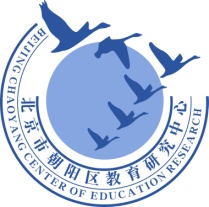 梳理归纳赏析题的提问方式、答题思路及答题要点
掌握赏析题常见手法及其作用
比喻：生动形象，化深奥为浅显，化平淡为生动，化抽象为具体，化无形为有形，化繁冗为简洁。
比拟（拟人、拟物）：生动活泼，具体形象。
借代：生动具体，形象突出，特点鲜明，利于表达作者的思想感情。
夸张：突出特征，强化感情；烘托气氛，增强感染力。
对偶：结构对称，形式整齐；节奏鲜明，章节和谐；高度概括，富有表现力。
排比：结构紧凑，文章贯通；增强文章的气势，增强文章的感染力。
设问：提出问题，引起注意；启发思考，加深理解。
反问：加强语气，加重语势；激发感情，加深印象。
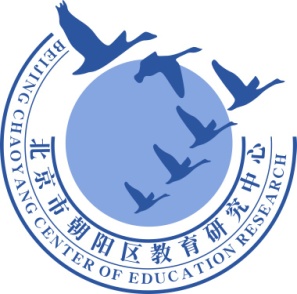 谢谢您的观看
北京市朝阳区教育研究中心  制作